IFoA Thought Leadership Series: Artificial IntelligenceKeynote Session – Felicity Burch11 March 2024
Chair
Speaker
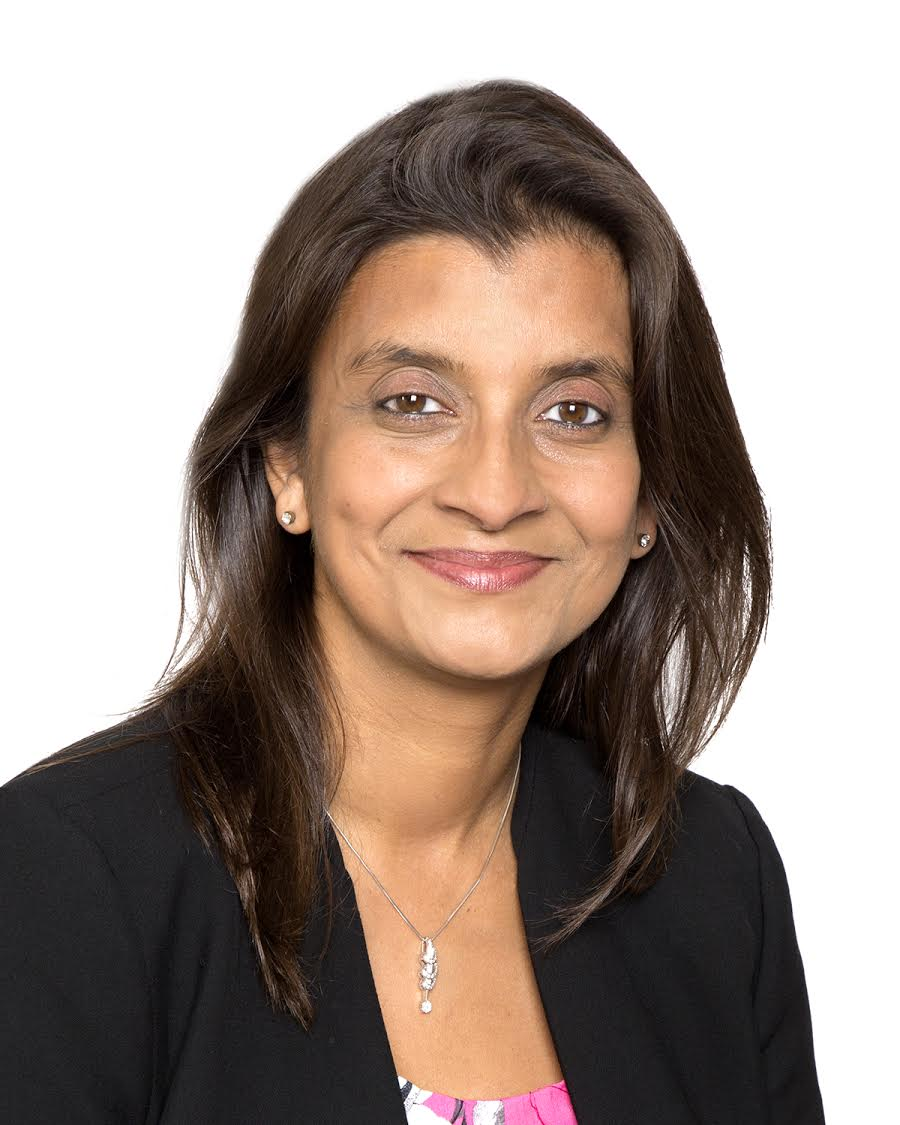 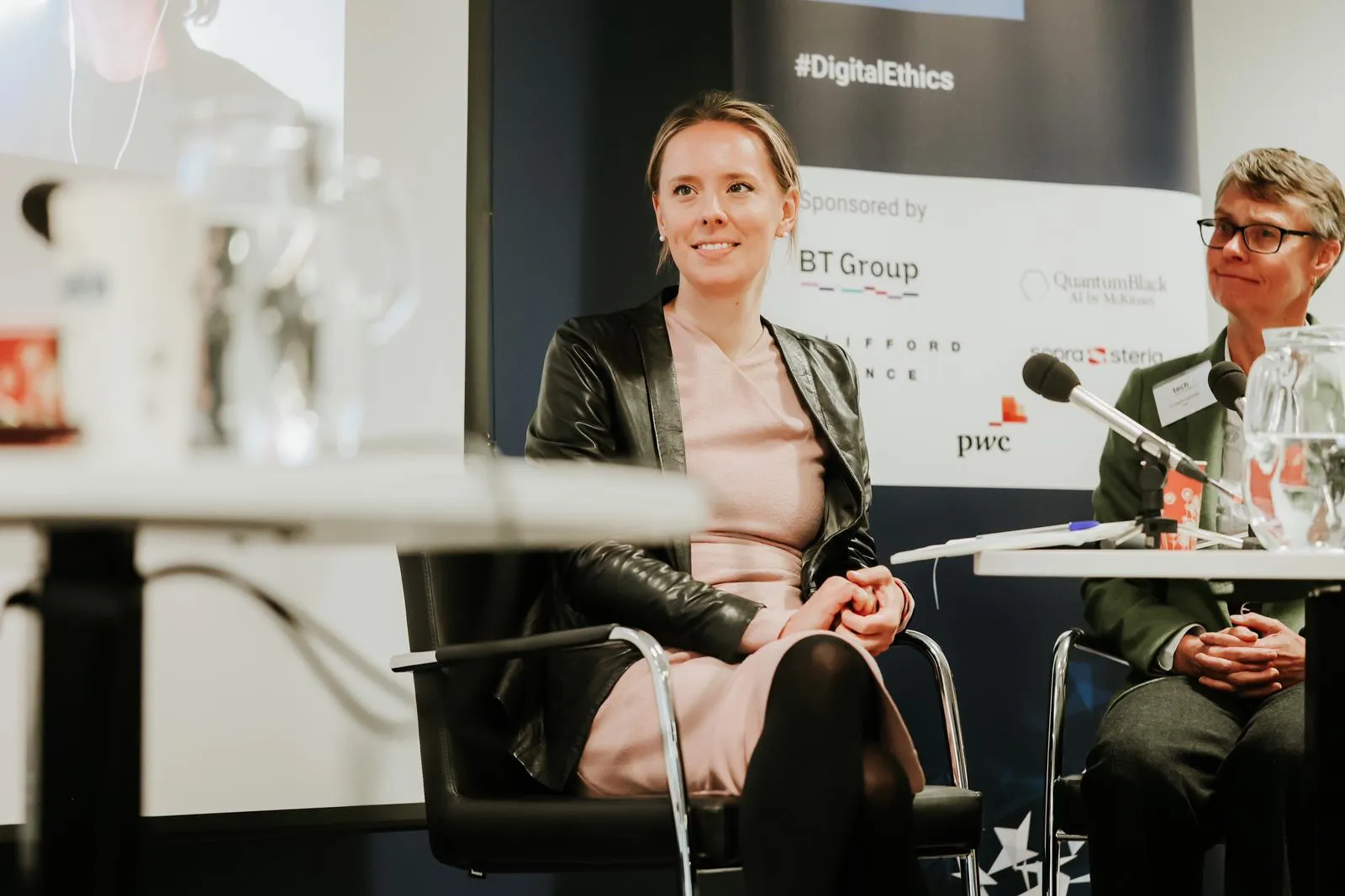 Felicity Burch

Executive Director of the Responsible Technology Adoption Unit (RTA)
Kalpana Shah

 President of the Institute and Faculty of Actuaries
2
11 March 2024
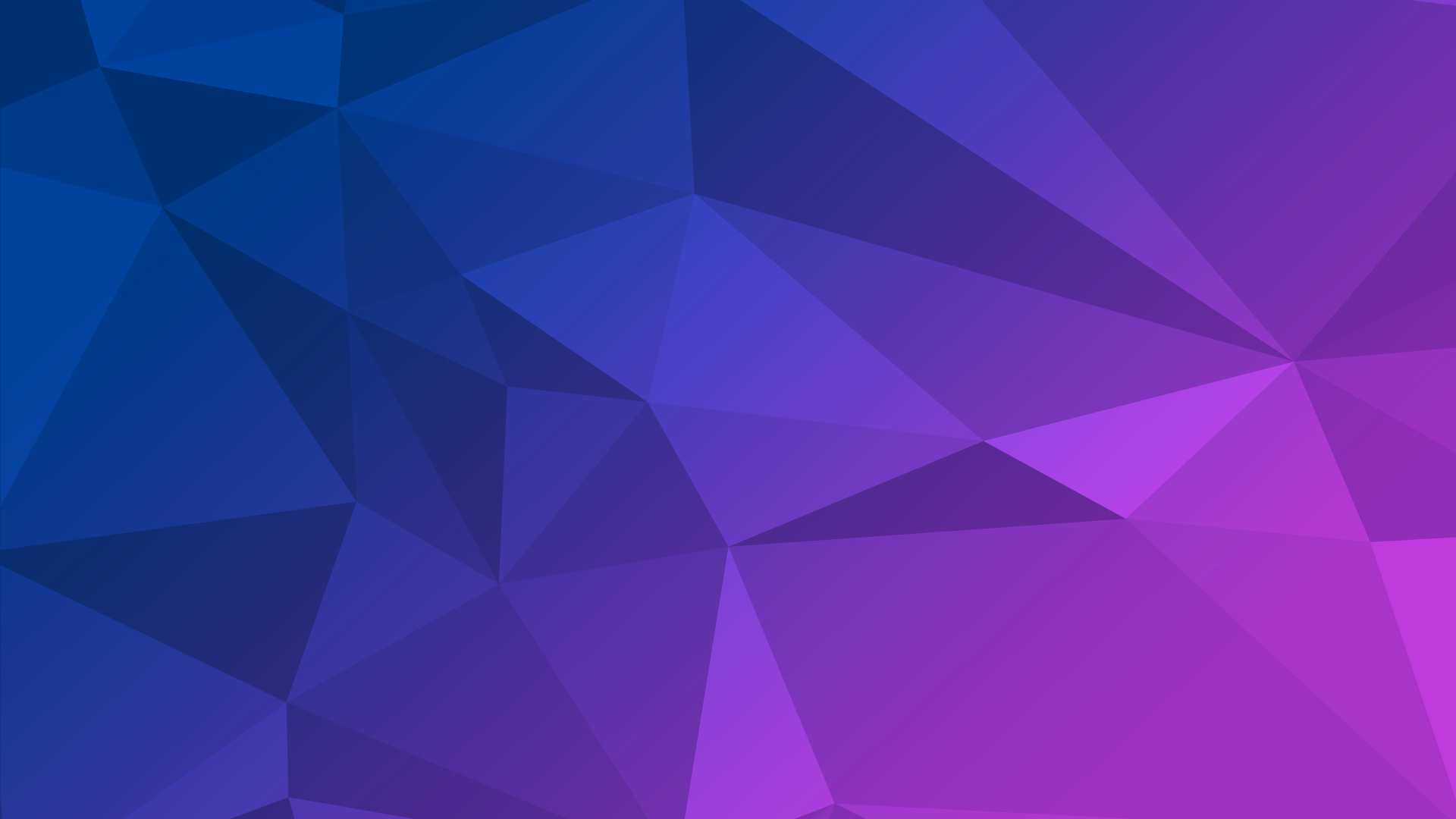 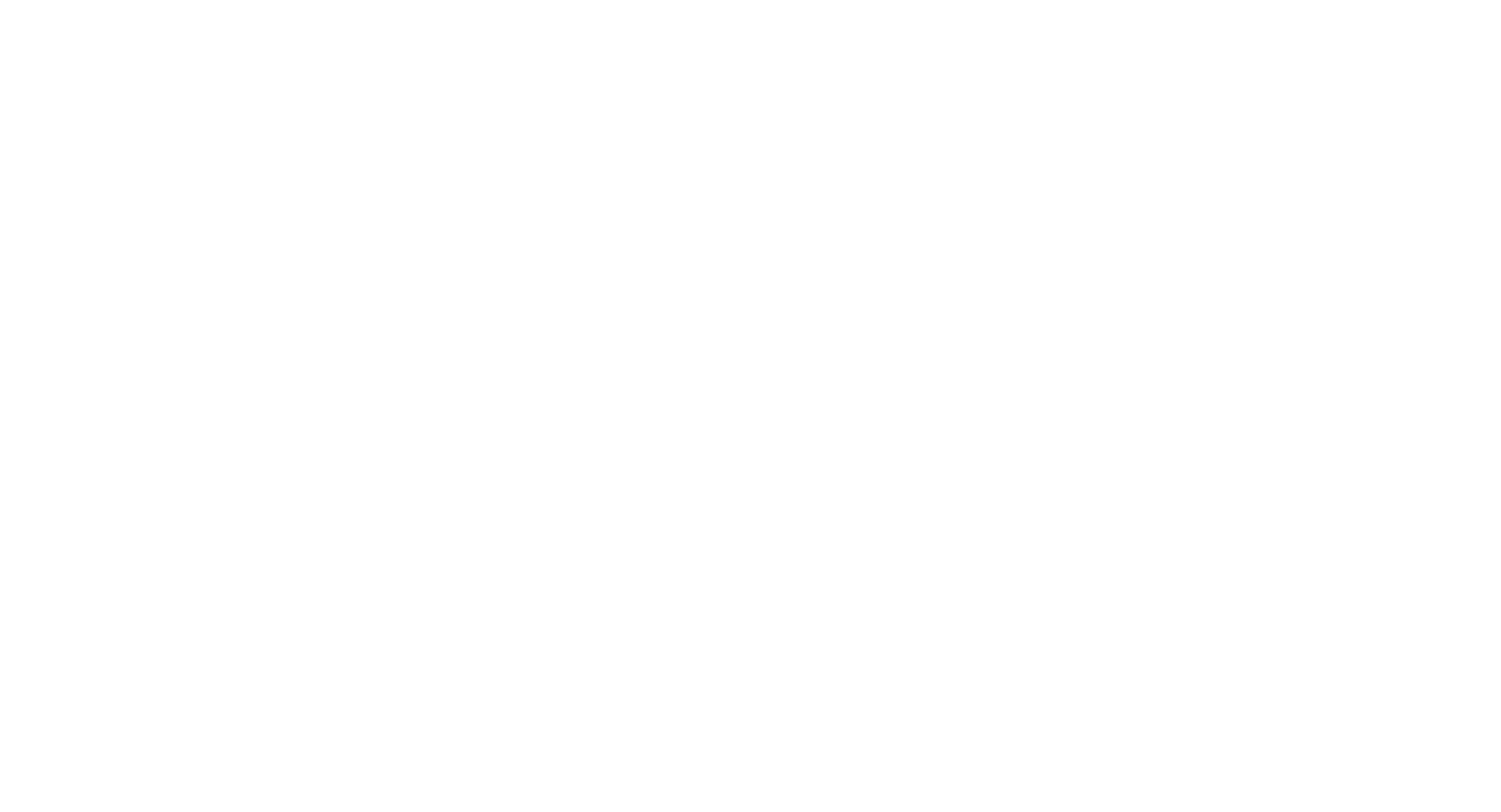 Felicity Burch, Executive Director
Responsible Technology Adoption Unit
Tools for Trustworthy AI:
Implementing the UK's AI Governance Strategy
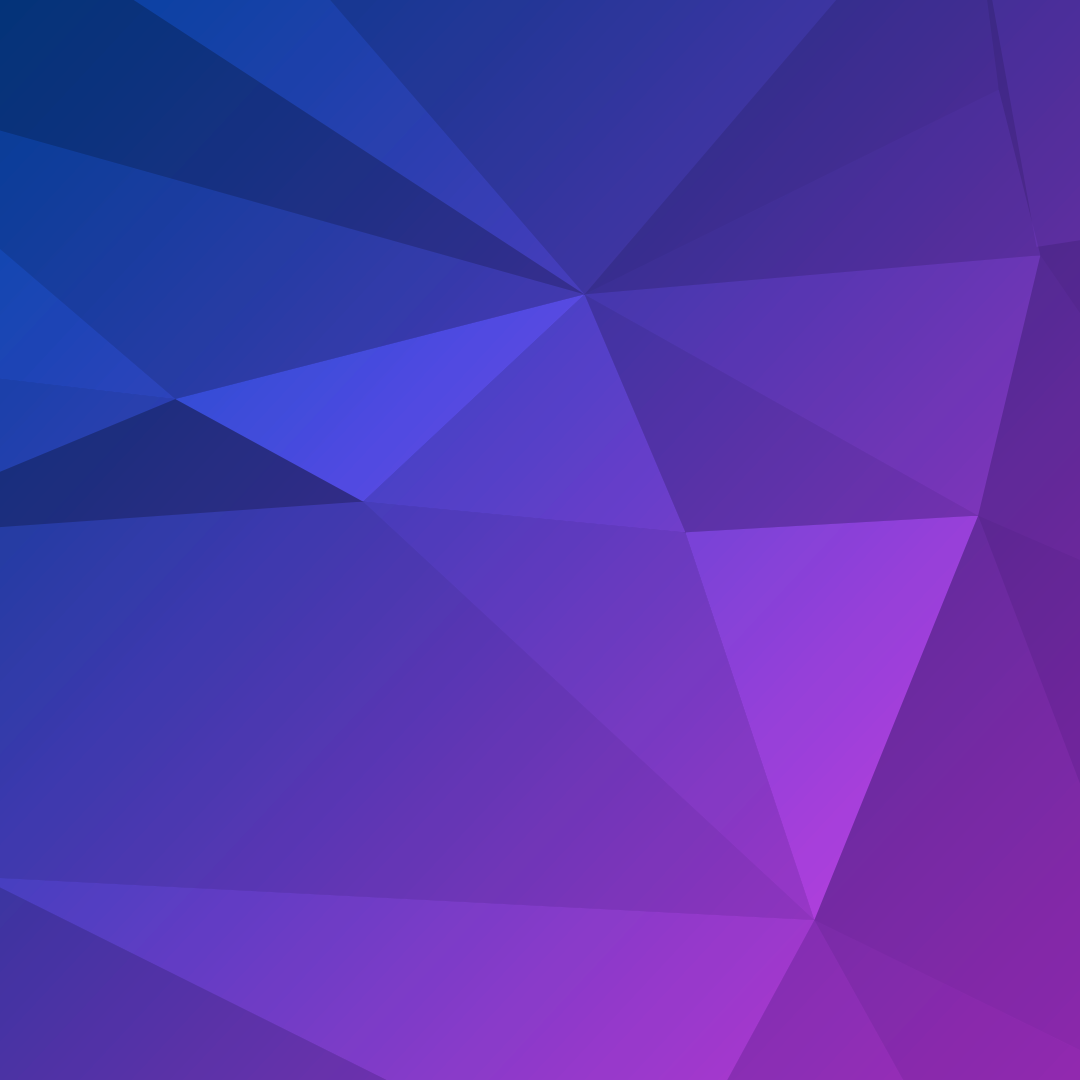 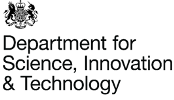 About the RTA
The Responsible Technology Adoption Unit (RTA) leads the government’s work to enable trustworthy innovation using data and AI. 

RTA is a directorate in the Department for Science, Innovation and Technology. 

RTA works with partners across the public sector, industry and academia, in the UK and internationally, to identify and tackle barriers to responsible innovation.
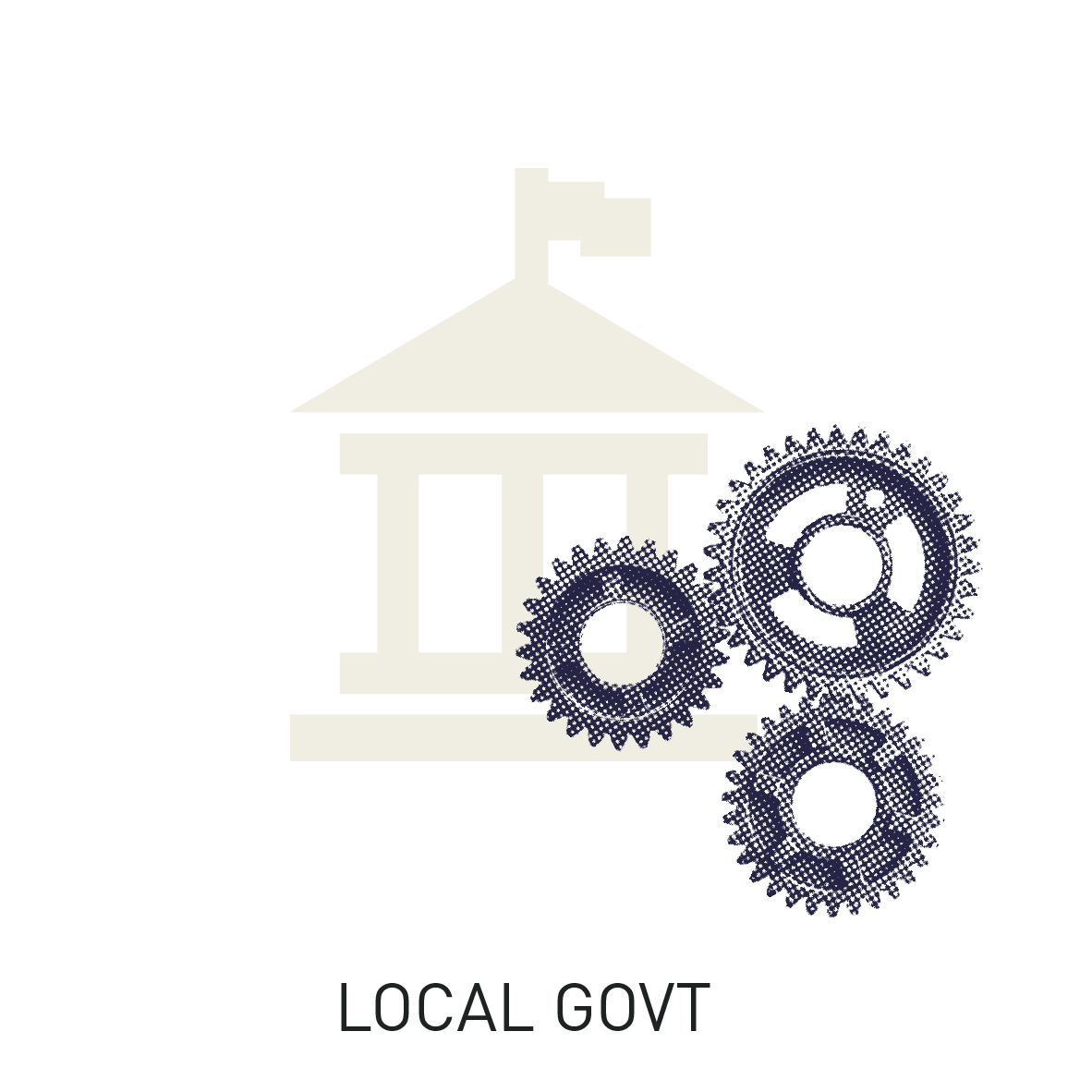 4
[Speaker Notes: The CDEI is a government expert body enabling the trustworthy use of data and AI.

multidisciplinary team of specialists

supported by an advisory board of world-leading experts

AI assurance - CDEI has developed a roadmap which sets out how the UK can become a global leader in the emerging AI assurance industry]
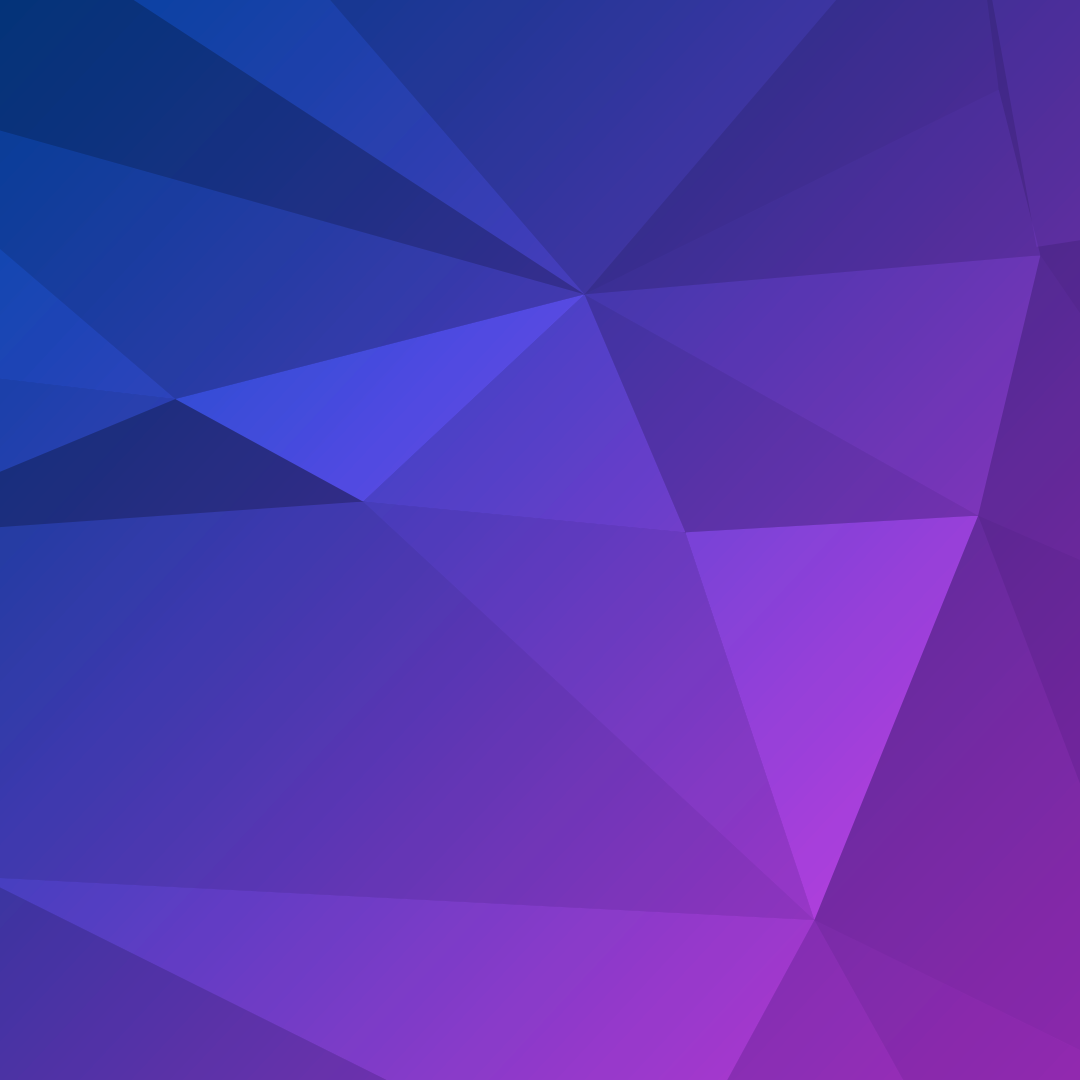 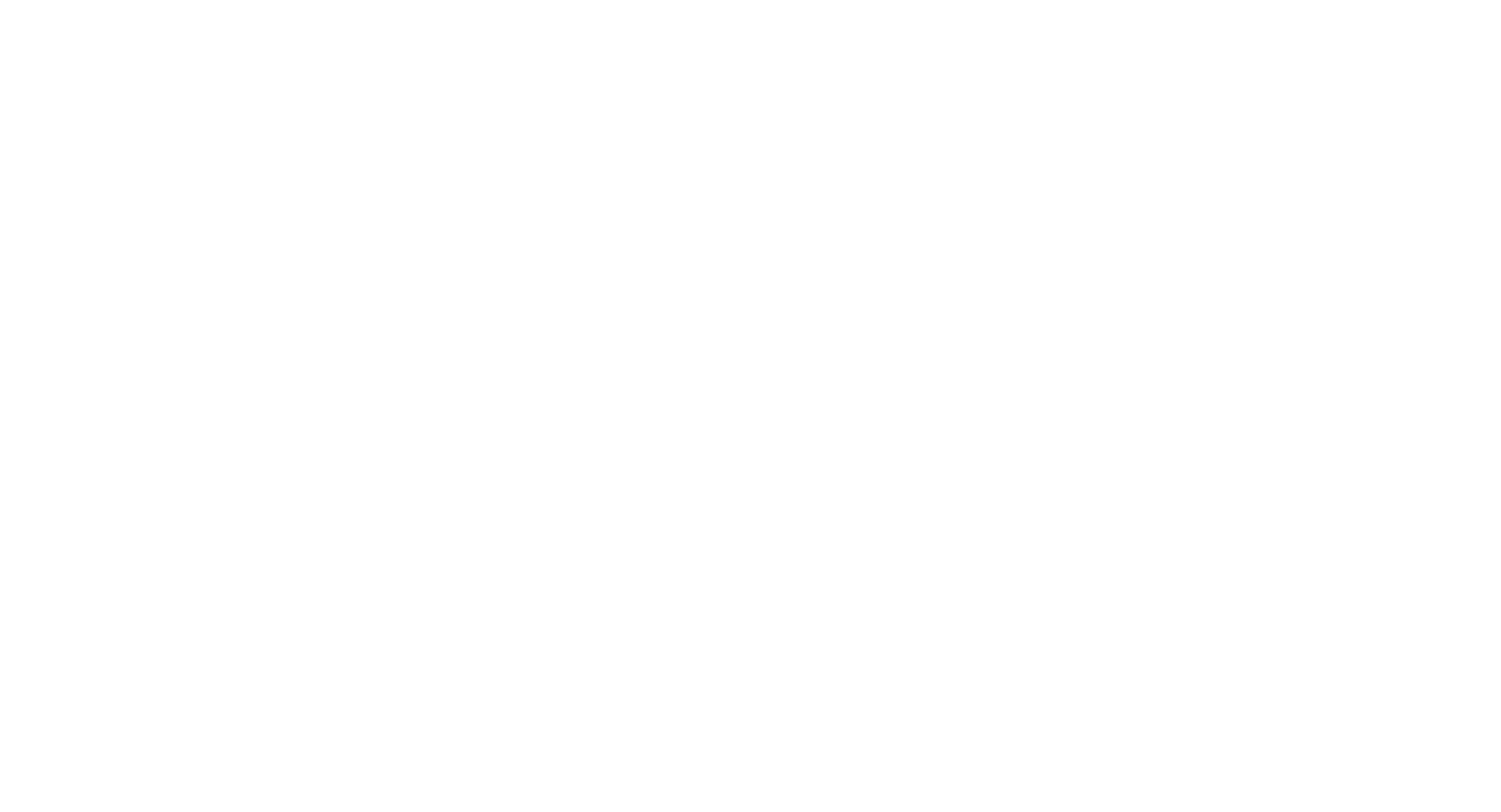 What is AI governance
What is AI governance?
AI governance refers to mechanisms including laws, regulations, policies, institutions, and norms that set out processes for making decisions about AI.

The goal of AI governance is to maximise the benefits of AI systems, while mitigating potential risks and harms.
5
UK APPROACH
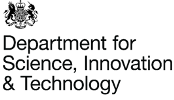 Key elements of our pro-innovation framework
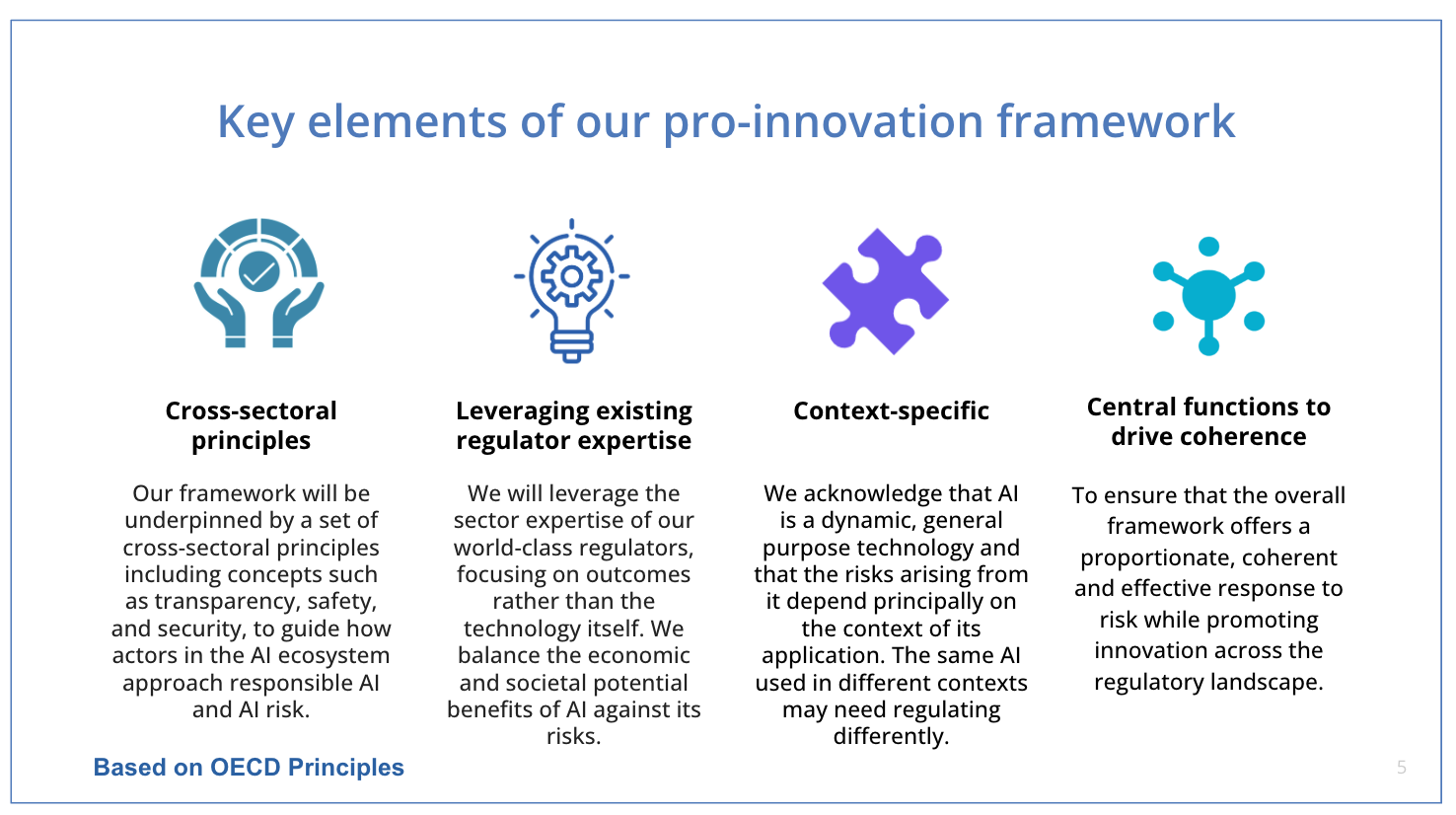 Central functions to drive coherence

To ensure that the overall framework offers a proportionate, coherent and effective response to risk while promoting innovation across the regulatory landscape
Context-specific


We acknowledge that AI is a dynamic, general-purpose technology and that the risks arising from it depend principally on the context of its application. The same AI used in different context may need regulating differently
Leveraging existing regulator expertise

We will leverage the sector expertise of our world-class regulators, focusing on outcomes rather than the technology itself. We balance the economic and societal potential benefits of AI against its risks.
Cross-sectoral principles


Our framework will be underpinned by a set of cross-sectoral principles including concepts such as transparency, safety and security, to guide how actors in the AI ecosystem approach responsible AI and AI risk
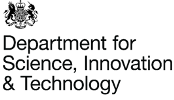 The proposed cross-cutting principles
Existing regulators will be expected to implement the framework underpinned by 5 values-focused cross-sectoral principles, based on OECD AI Principles
UK APPROACH
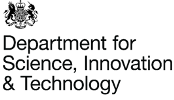 Tools for trustworthy AI
What is AI governance?
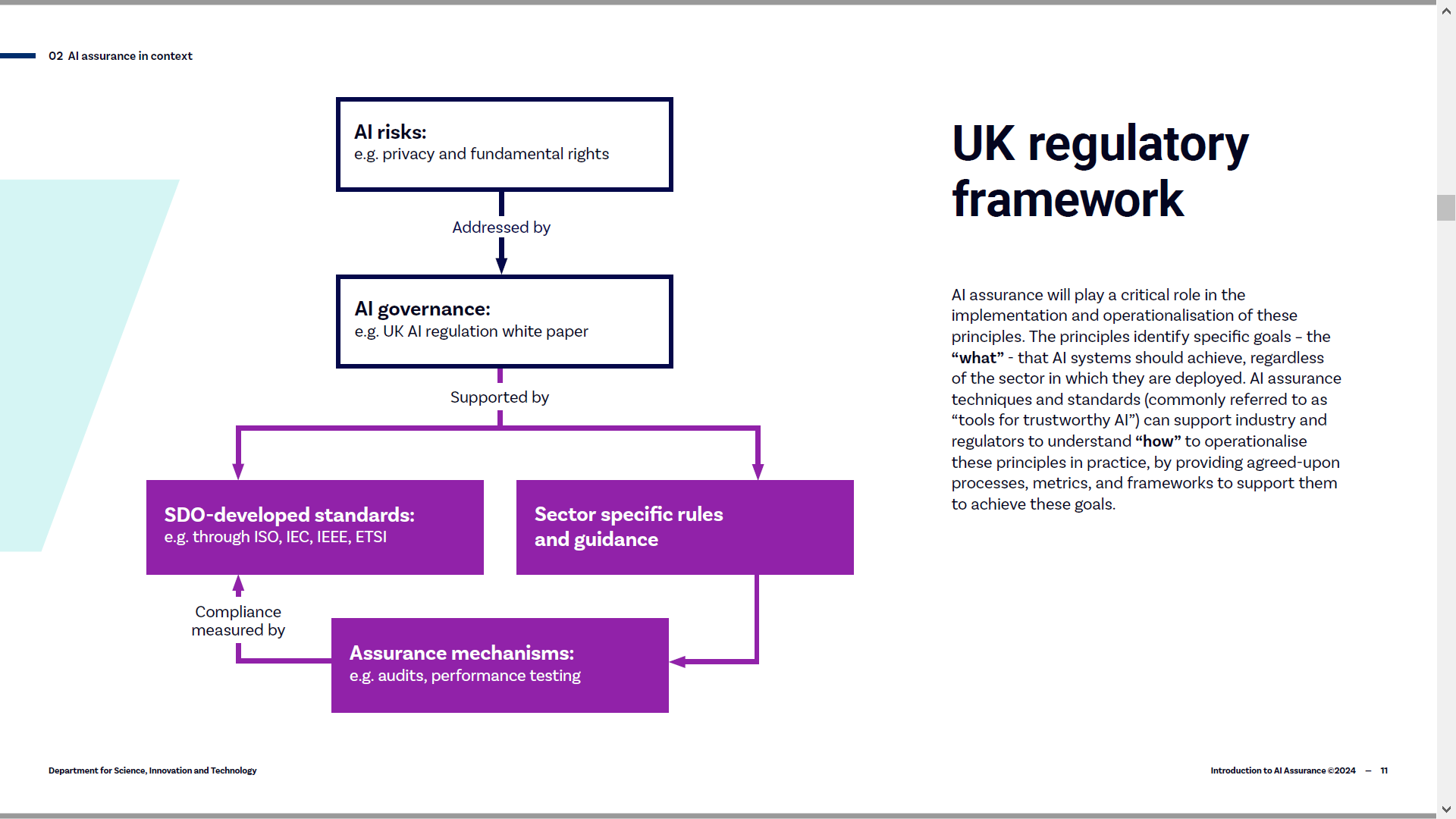 Tools for trustworthy AI will play a critical role in enabling the responsible adoption of AI by supporting the implementation of regulatory framework and boosting international interoperability. 

These tools include:
Assurance Mechanisms
SDO-developed standards
8
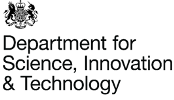 Assurance techniques
What is AI governance?
The goal of assurance techniques, is to measure, evaluate and communicate whether AI systems are trustworthy.

There are a range of different techniques for assuring AI systems, that can be used in combination with one another across the AI lifecycle.
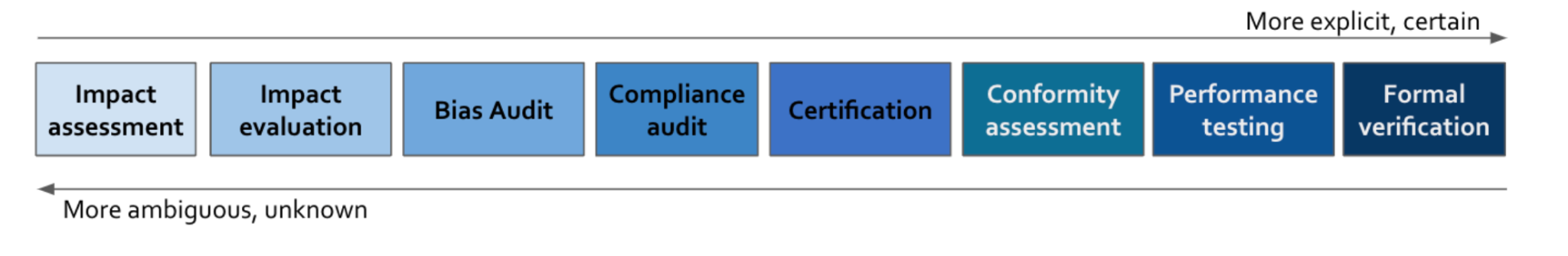 9
UK APPROACH
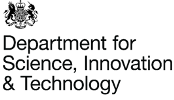 Technical standards
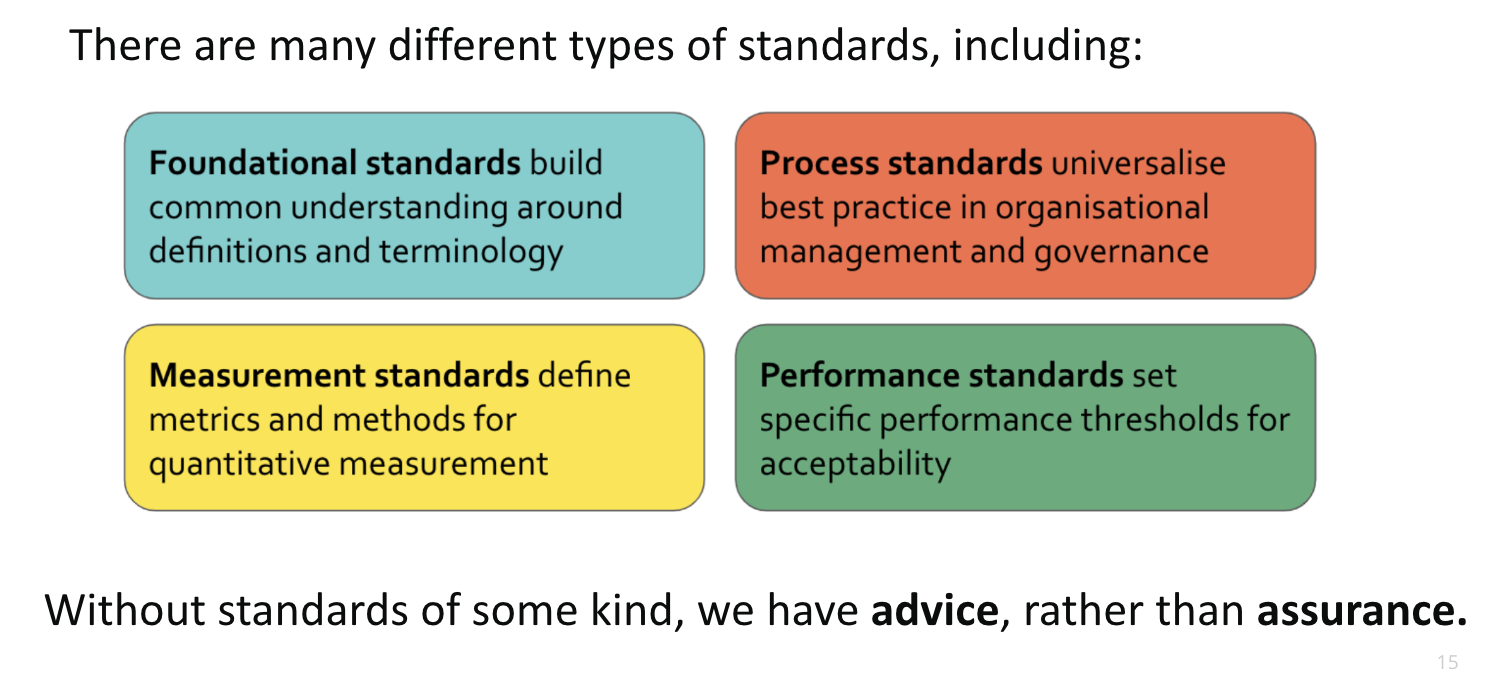 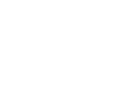 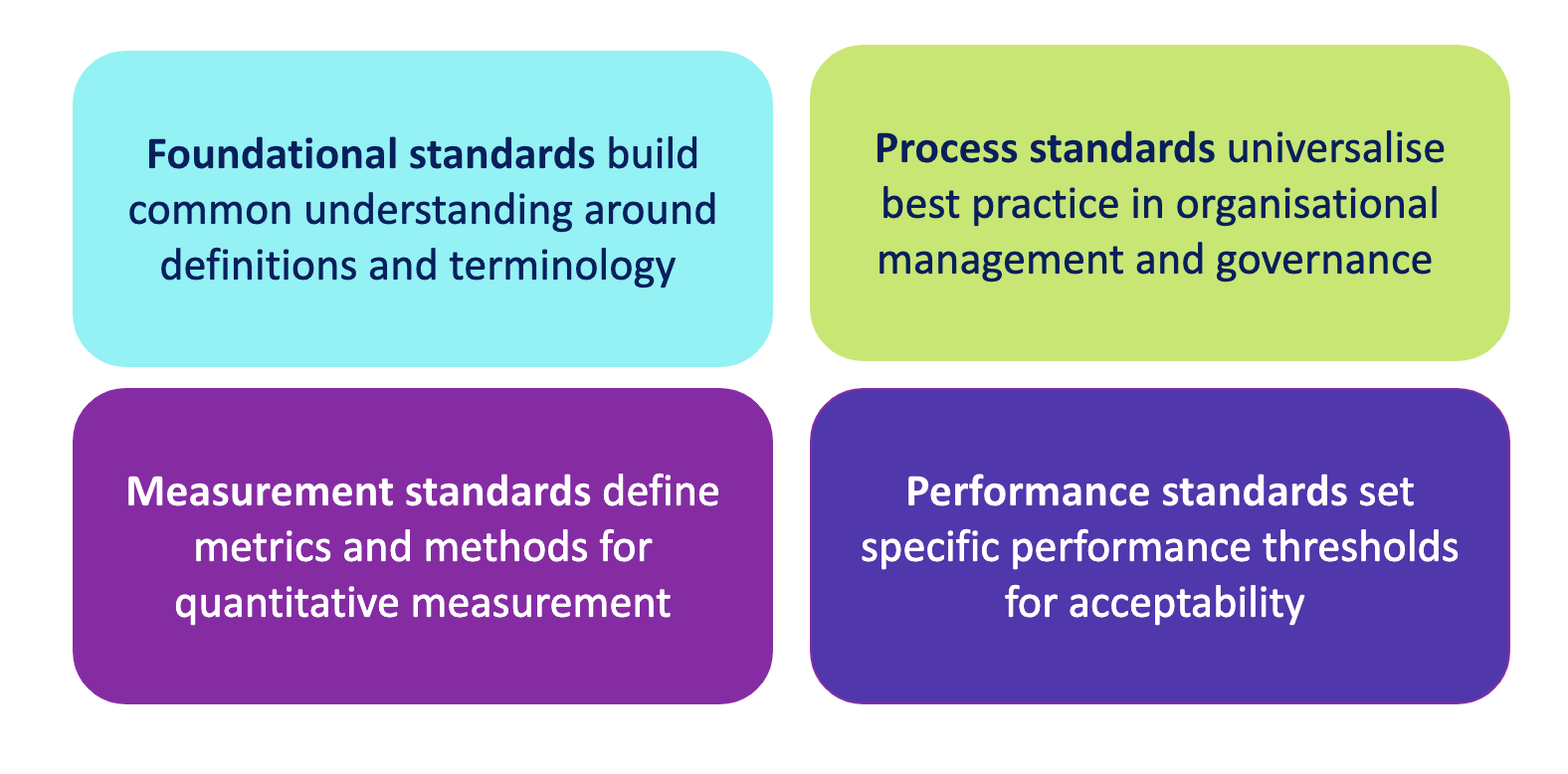 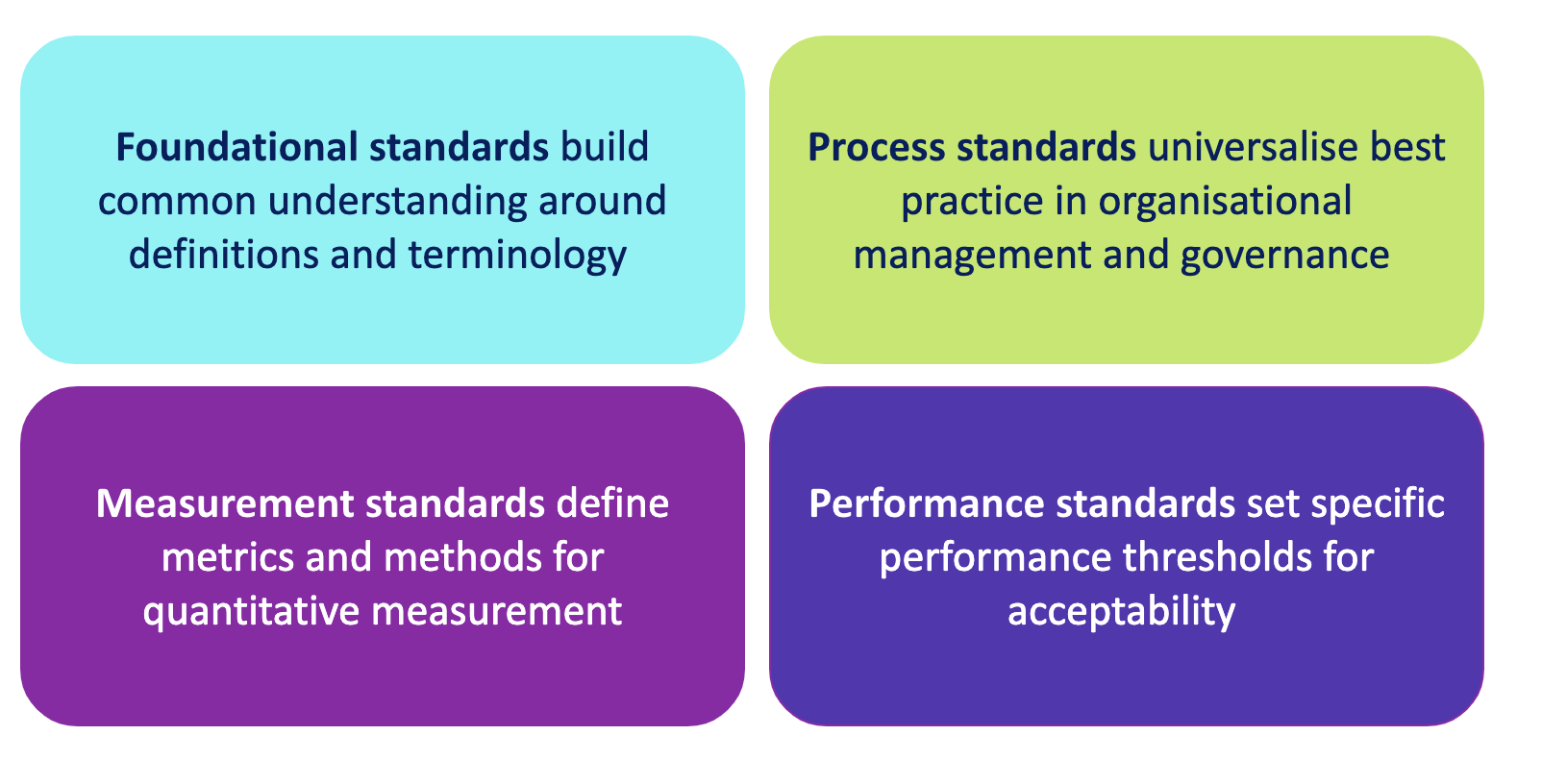 10
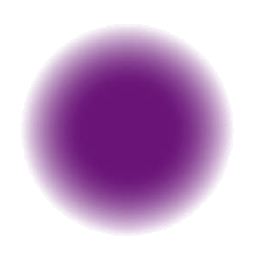 Fairness Innovation Challenge
Objectives:
The Fairness Innovation Challenge aims to drive the development of novel solutions to address bias and discrimination in AI systems. ​

The challenge will:
Encourage the development of socio-technical solutions
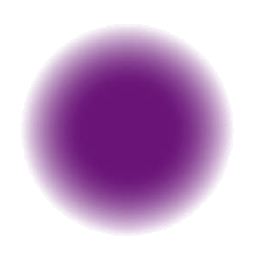 Test how strategies to address bias and discrimination comply with data protection and equalities law
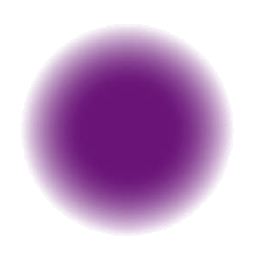 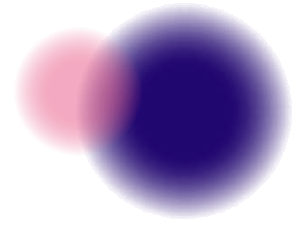 Provide greater clarity around context-specificity; what interventions or assurance techniques should be used and why?
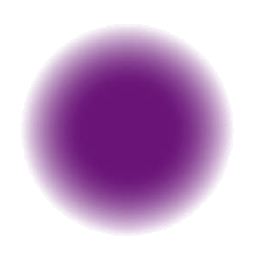 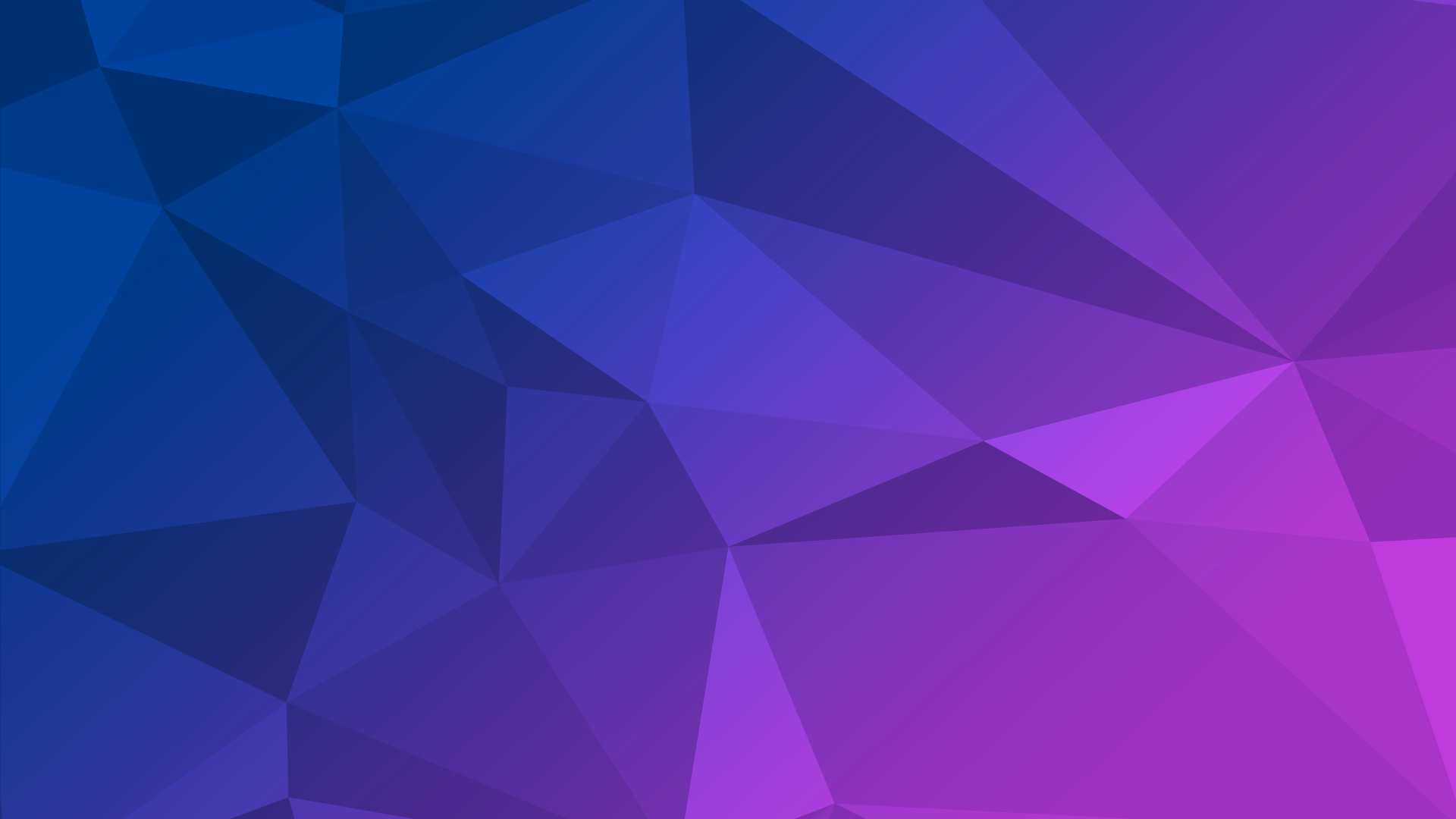 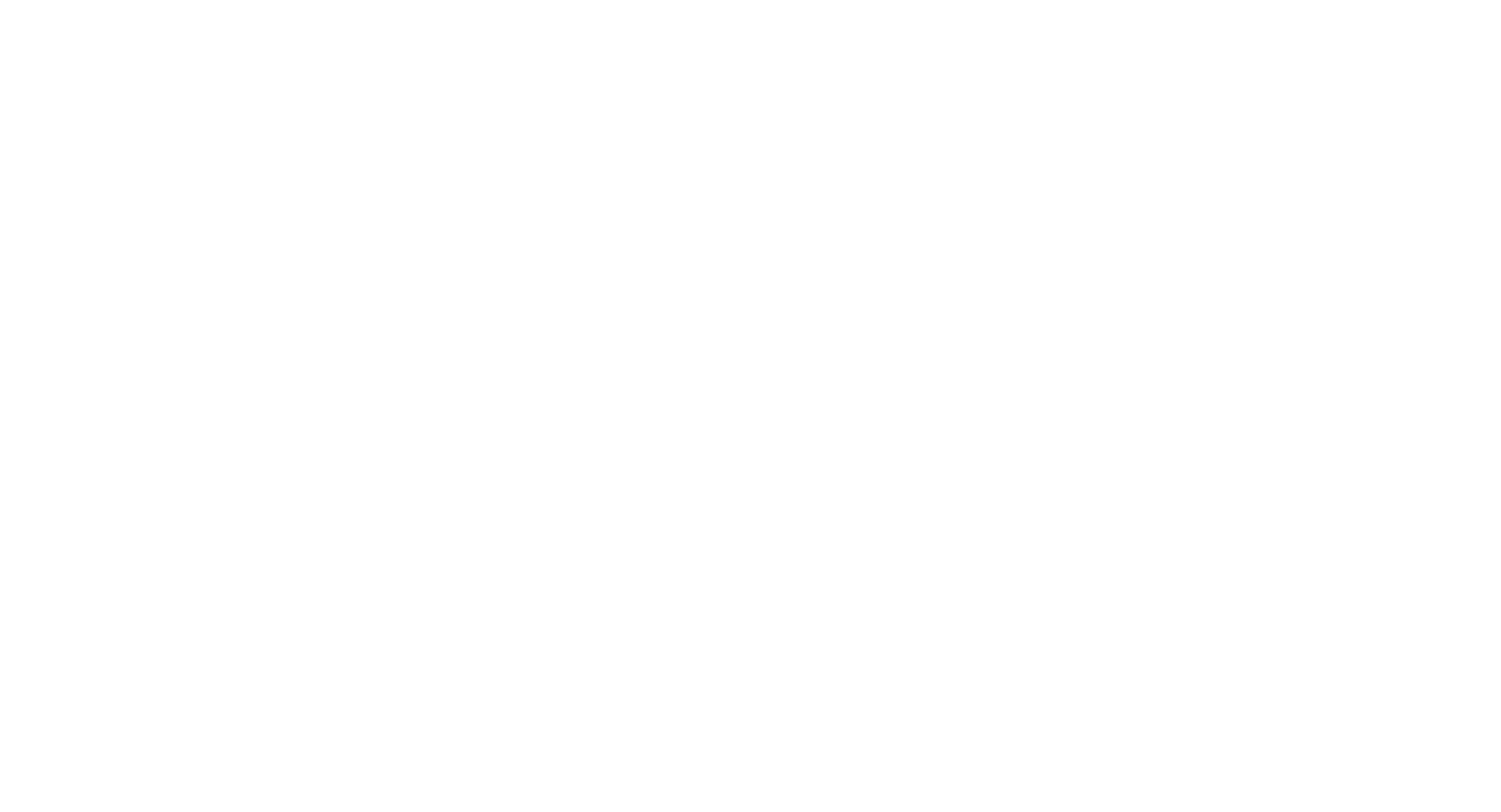 Thank you
For more information please contact rtau@dsit.gov.uk
Questions
Comments
Expressions of individual views by members of the Institute and Faculty of Actuaries and its staff are encouraged.
The views expressed in this presentation are those of the panellists.
13
11 March 2024